Администрация муниципального образования город Краснодар
ДЕПАРТАМЕНТ ОБРАЗОВАНИЯ

 Муниципальное бюджетное дошкольное образовательное учреждение муниципального образования город Краснодар «Детский сад общеразвивающего вида № 135 «Белочка»
ИННОВАЦИОННЫЙ ПРОЕКТ:
«Модель вовлечения родителей в образовательный процесс с целью социально-эмоционального развития детей раннего возраста»
Направление инновационной деятельности: «Поддержка семей, имеющих детей».
 
Руководитель проекта:         заведующий МБДОУ МО г. Краснодар «Детский сад № 135» 					        Лифанова Оксана Николаевна
 
Адрес: 350059, Российская Федерация, Краснодарский край, город Краснодар, ул. Дунайская, 57
 Телефон/факс: (861) 233-63-75
e-mail: belochka_135@mail.ru
Сайт: ds135.centerstart.ru
МОДЕЛЬ  на основе практико-ориентированного семейного образования в досуговой деятельности решает актуальные запросы современных родителей:
2
МОДЕЛЬ ВОВЛЕЧЕНИЯ РОДИТЕЛЕЙ В ОБРАЗОВАТЕЛЬНЫЙ ПРОЦЕСС ДОО
(Тематические планы курса «Адаптируемся вместе и совместного досуга «Мы вместе…»)
(Сборник диагностических методик)
(Теоретические формы онлайн/офлайн работы по  тематическим планам )
(Практические формы онлайн/офлайн работы по тематическим планам)
3
Диагностический инструментарий модели
Сборник диагностических методик для обследования участников образовательных отношений при организации работы по социально-эмоциональному развитию детей раннего возраста. Рецензия МКУ КНМЦ, 2022.
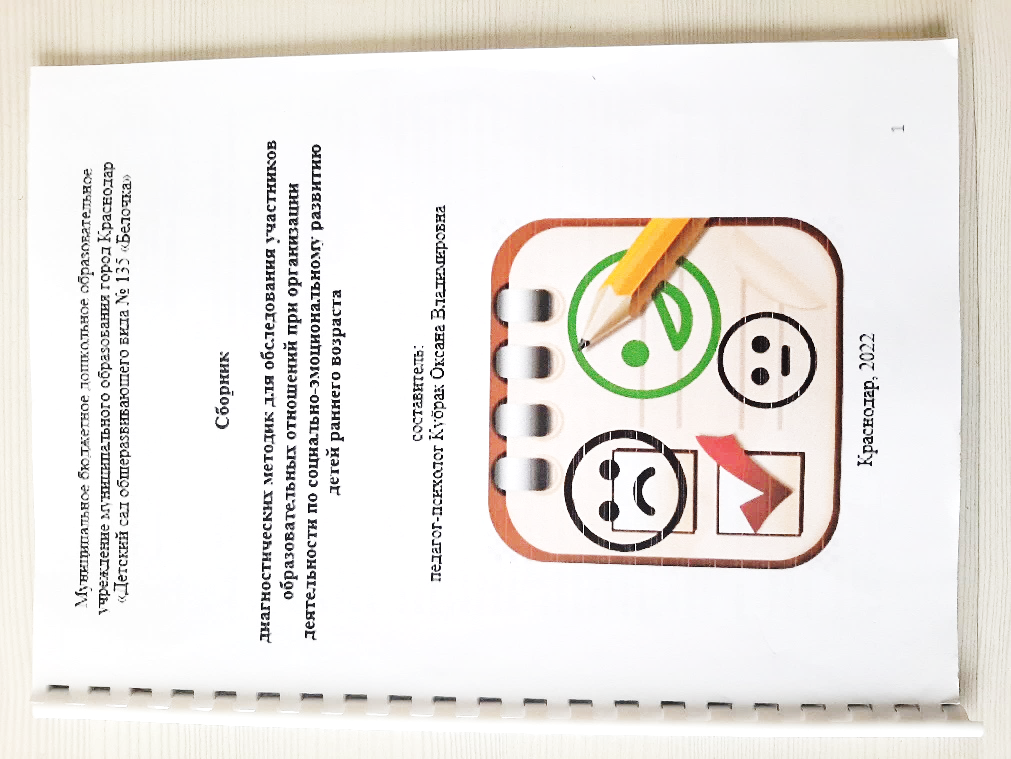 4
МЕТОДИЧЕСКИЕ РЕКОМЕНДАЦИИ ДЛЯ ПЕДАГОГОВ ДЕТСКОГО САДА ПО ВНЕДРЕНИЮ МОДЕЛИ
Методические рекомендации по использованию модели вовлечения родителей в образовательный процесс ДОО + конспекты мероприятий курса «Мы вместе…». Рецензия МКУ КНМЦ 2022.
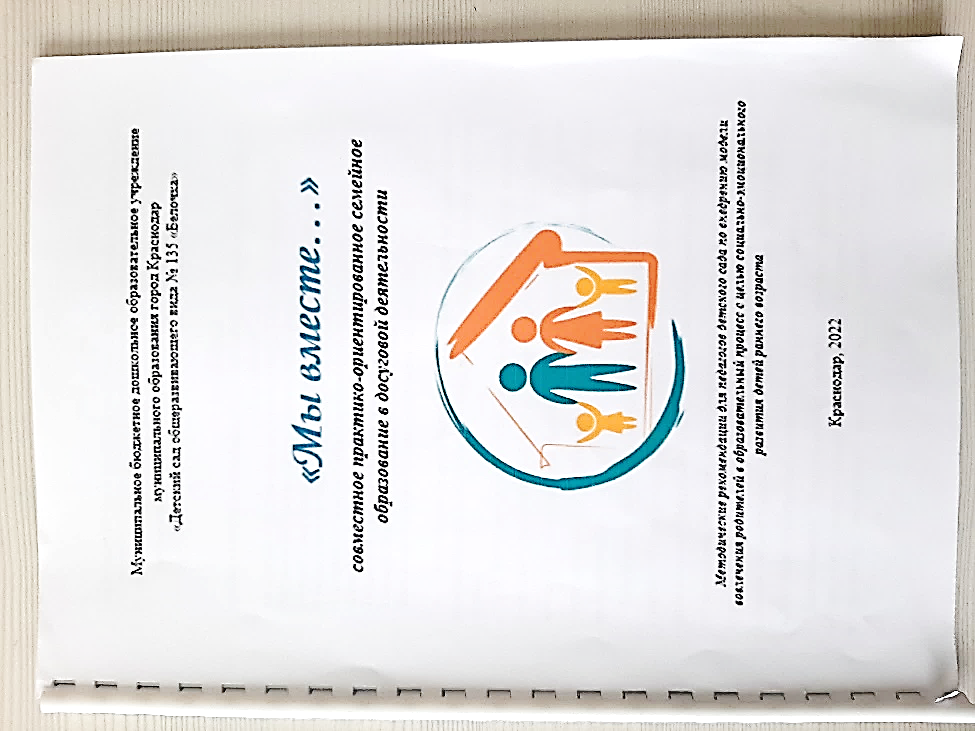 5
Курс «Адаптируемся вместе» проходит в условиях Семейной игровой комнаты
Игровые сеансы с детьми в период адаптации – картотека+CD
Методическое пособие с тематическим планированием курса «Адаптируемся вместе», конспектами адаптационных мероприятий и тренинга «Мама-терапия» + CD, рецензия МКУ КНМЦ, 2021г.
Положение о Семейной игровой комнате
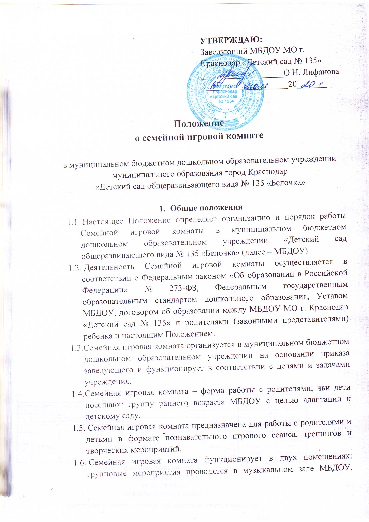 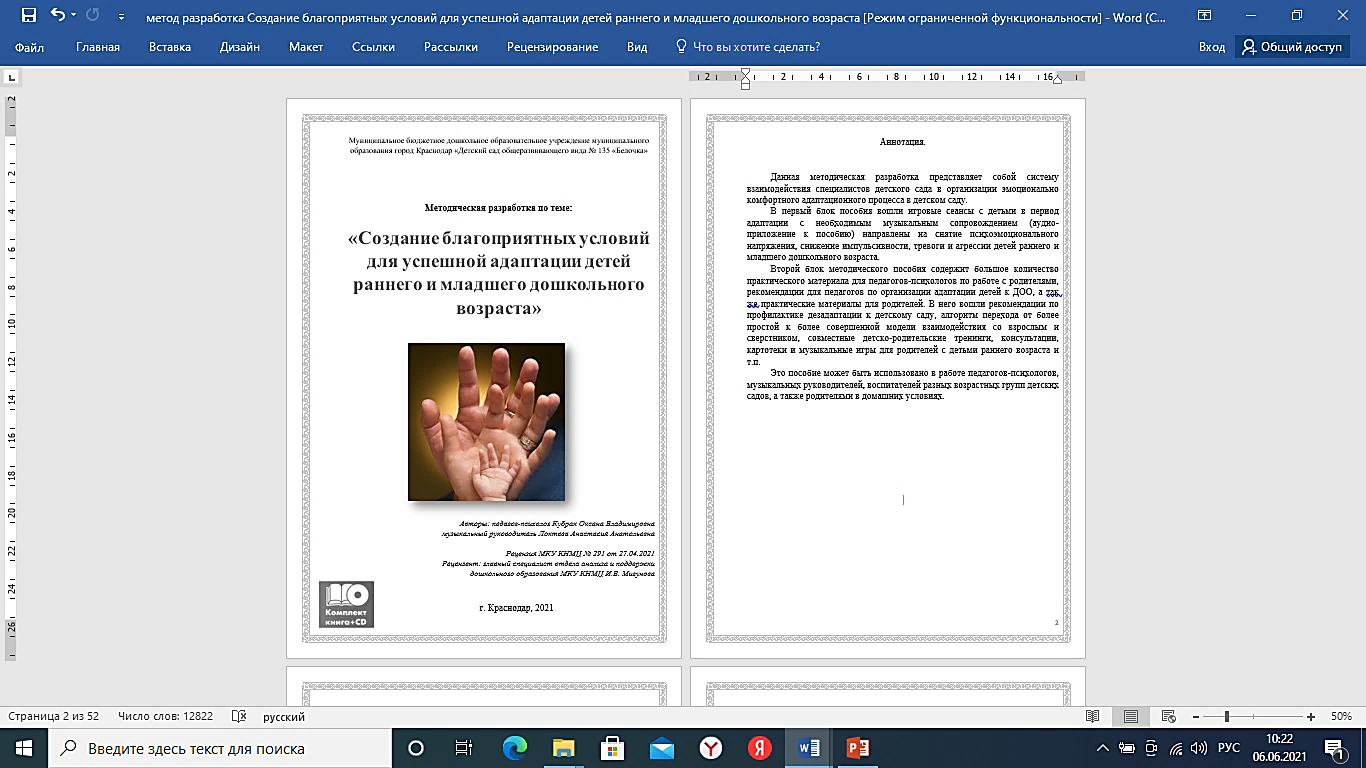 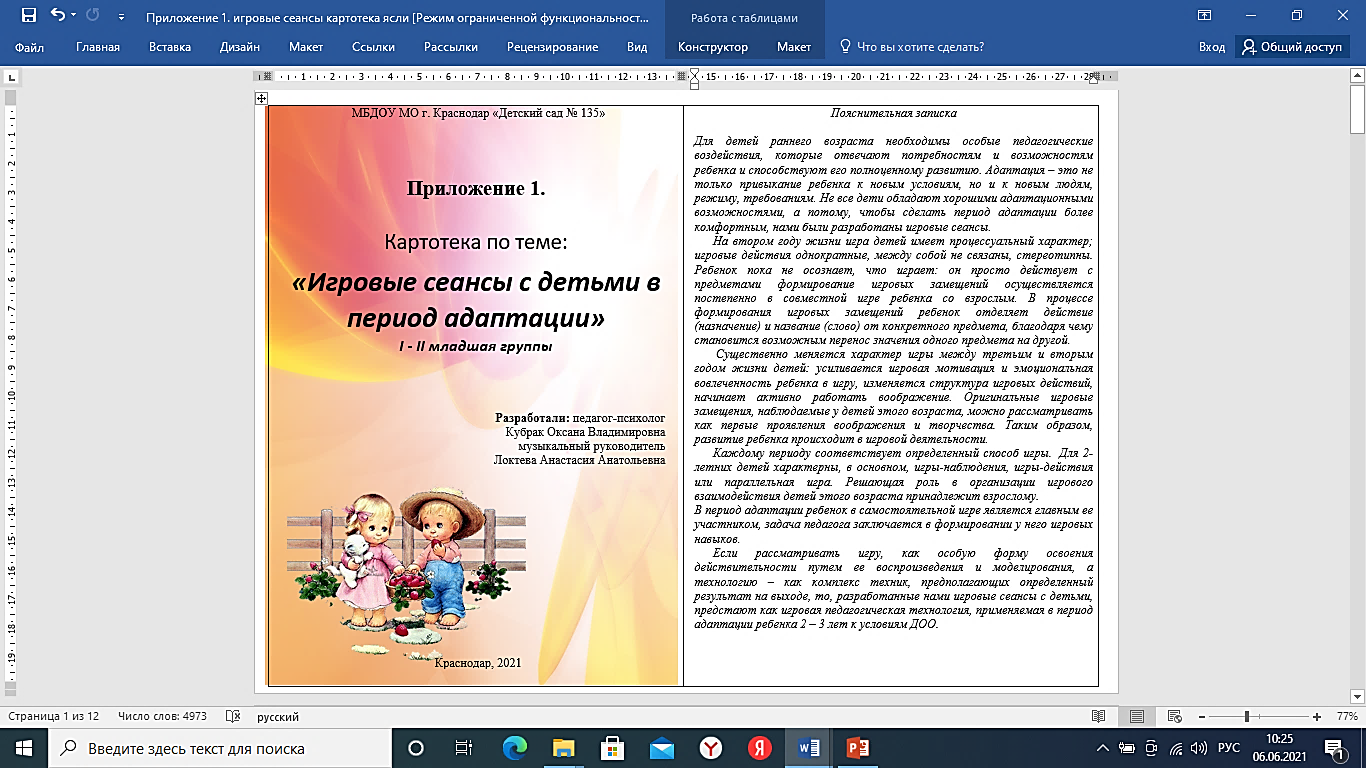 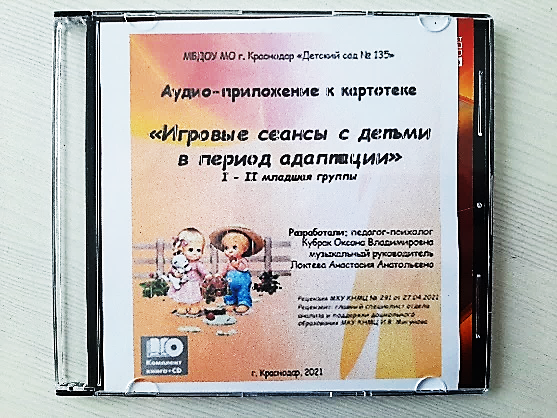 6
Эффективность курса «Адаптируемся вместе»
ИД- инновационная деятельность
7
Содержание совместного досуга«Мы вместе…»
8
РЕЗУЛЬТАТЫ ЭФФЕКТИВНОСТИ СОВМЕСТНОГО ДОСУГА «МЫ ВМЕСТЕ…»
Критерии и показатели эмоциональной компетентности педагогов 
группы раннего возраста и родителей (средний показатель)
9
БЛАГОДАРЮ ЗА ВНИМАНИЕ К НАШЕЙ РАБОТЕ!
Продукты инновационной деятельности Вы можете увидеть на сайте нашего детского сада https://ds135.centerstart.ru/node/432а ближе познакомиться через QR-код
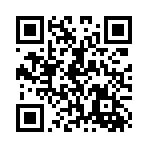 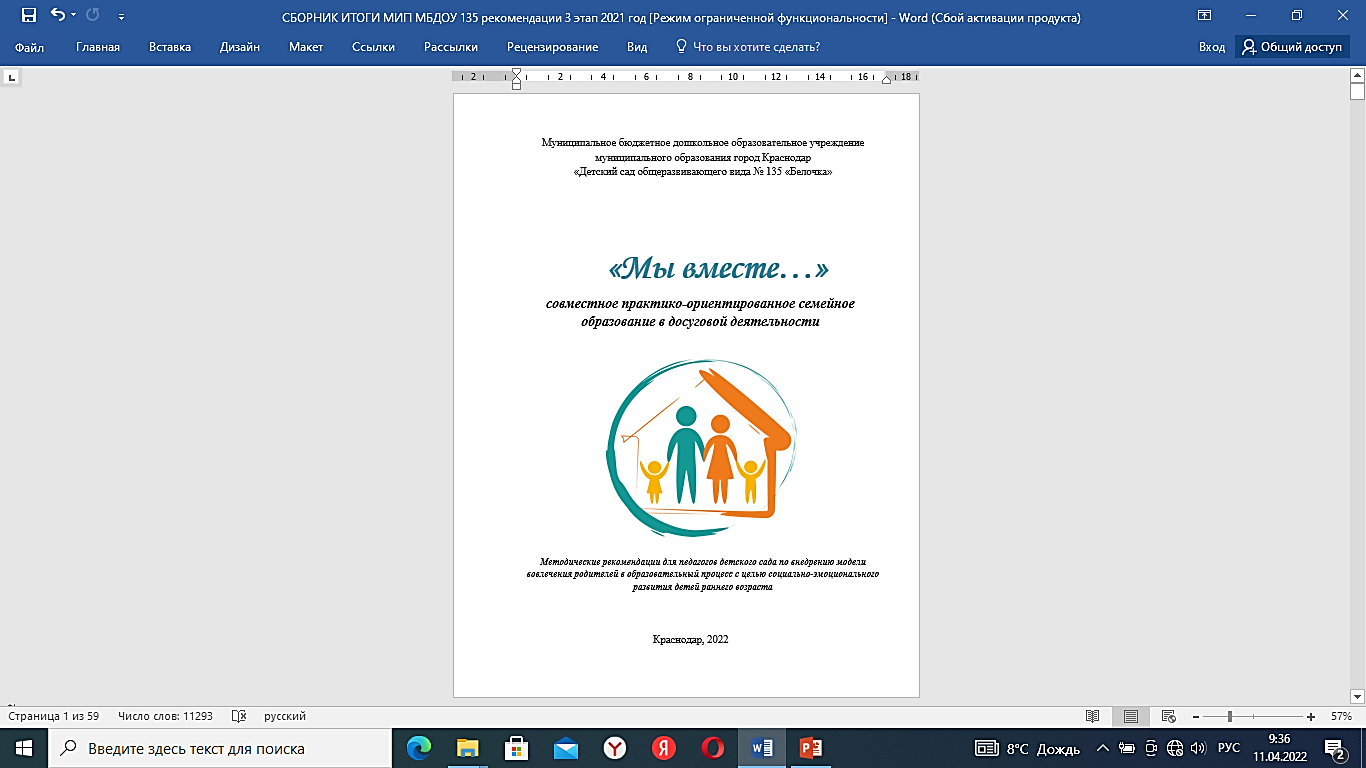 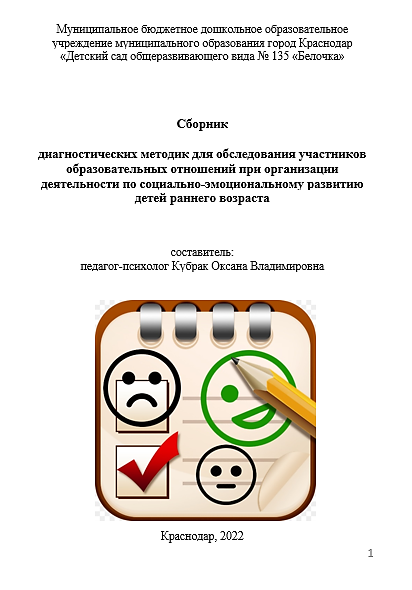 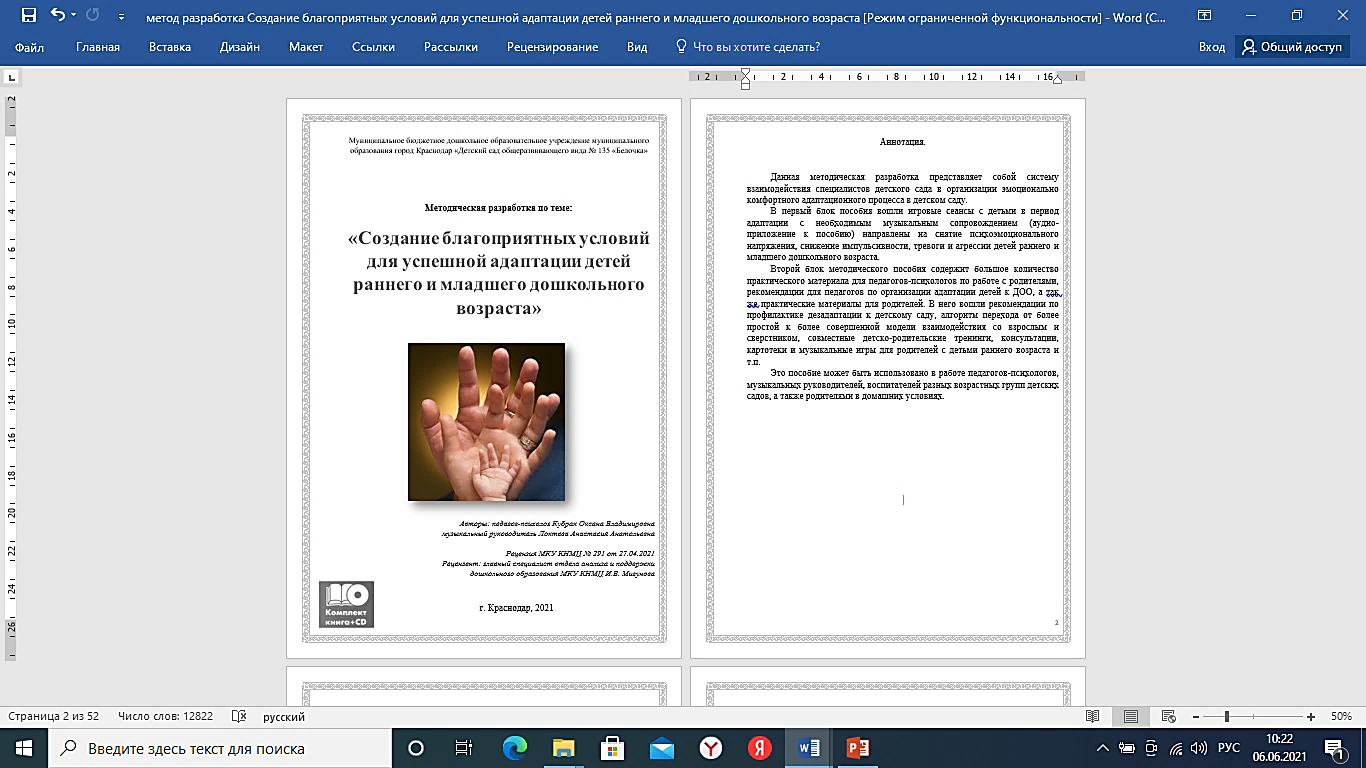 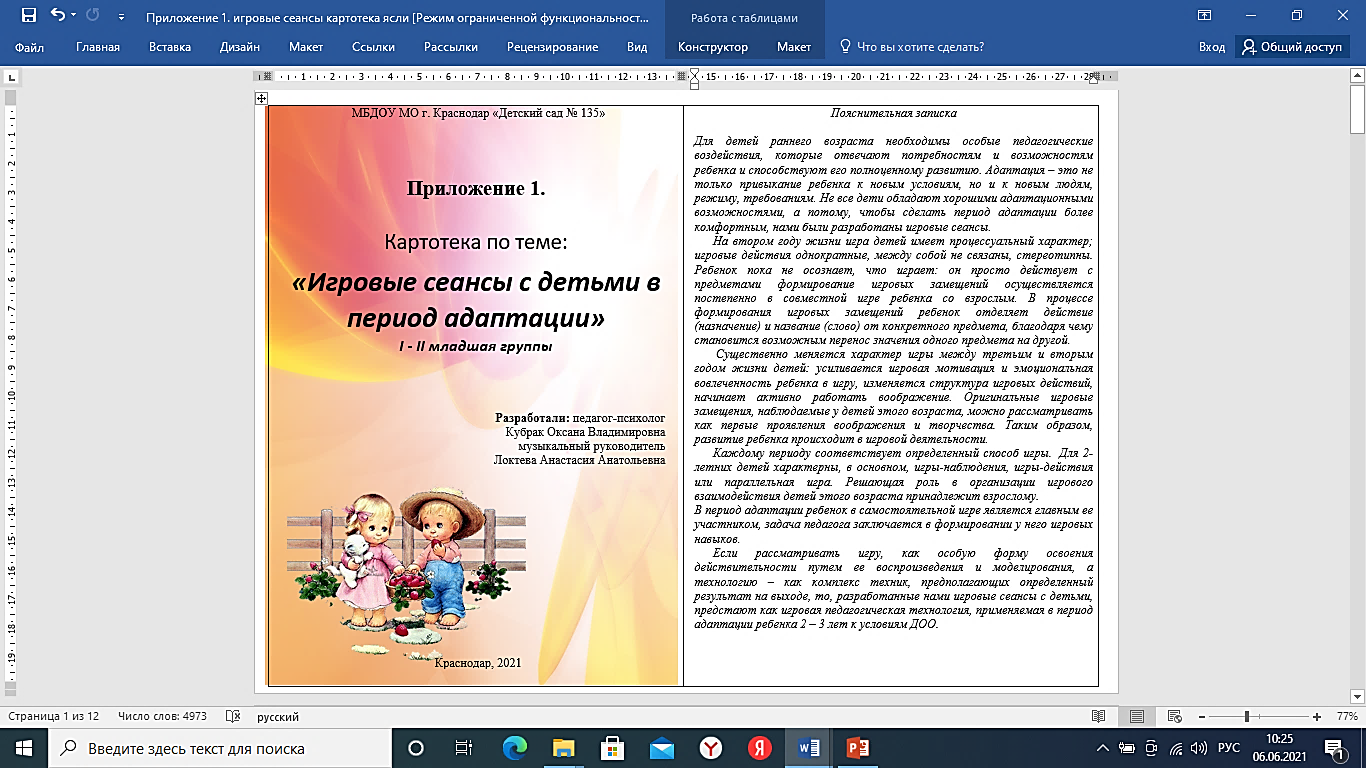 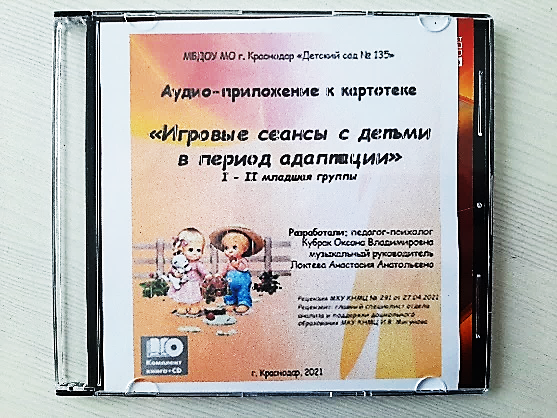 10